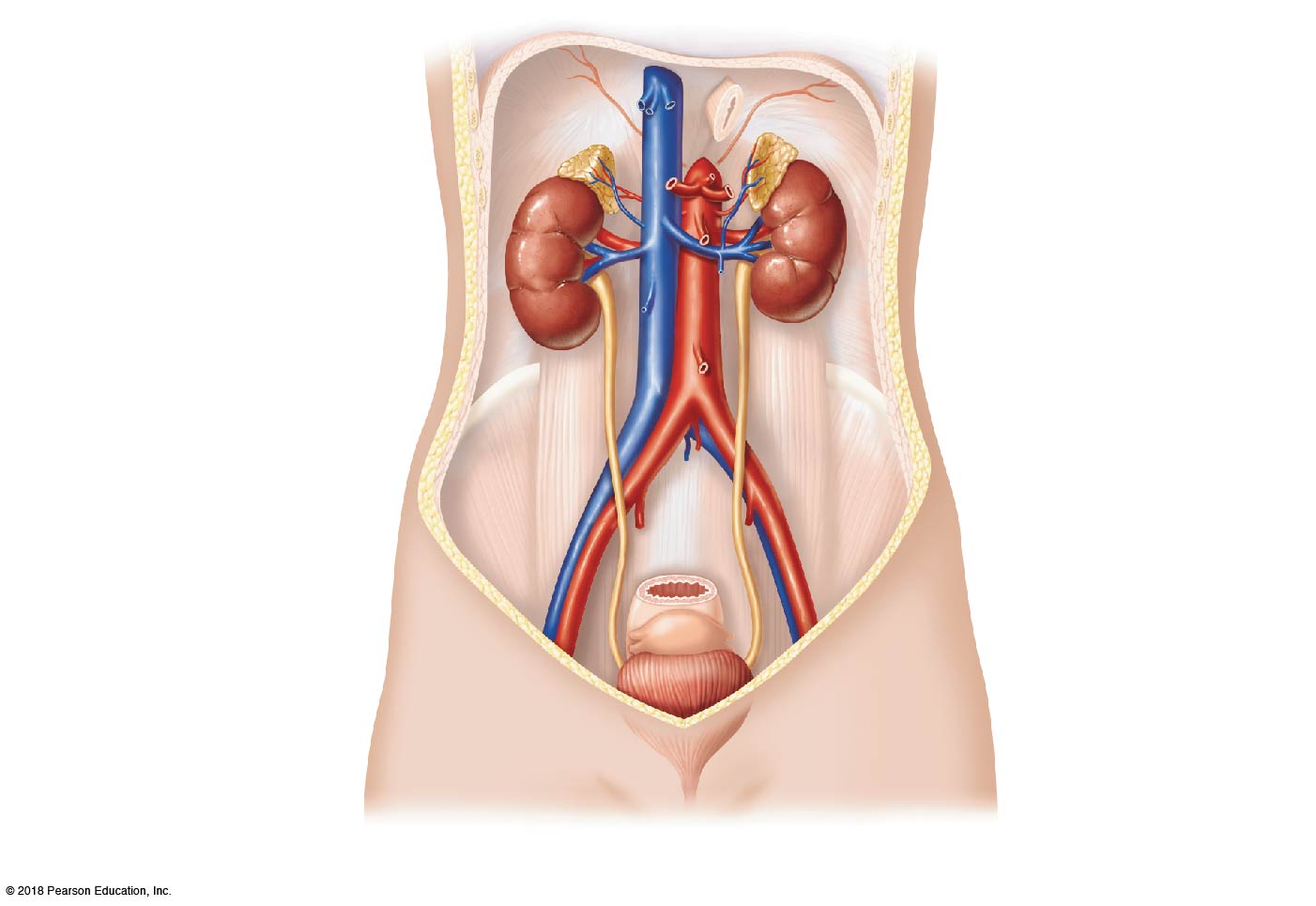 Hepatic veins (cut)
Inferior vena cava
Adrenal gland
Renal artery
Renal hilum
Aorta
Renal vein
Kidney
Iliac crest
Ureter
Rectum (cut)
Uterus (part  
of female  reproductive  system)
Urinary  bladder
Urethra
(a)
1
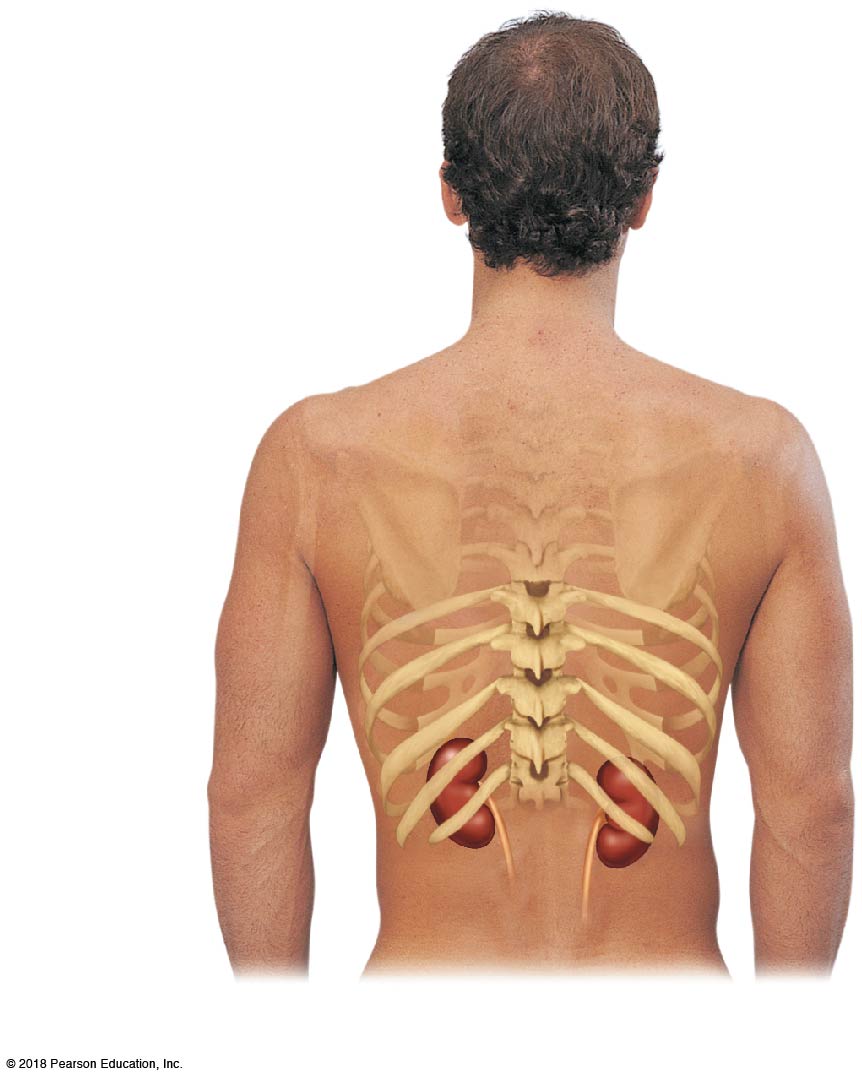 12th rib
(b)
2
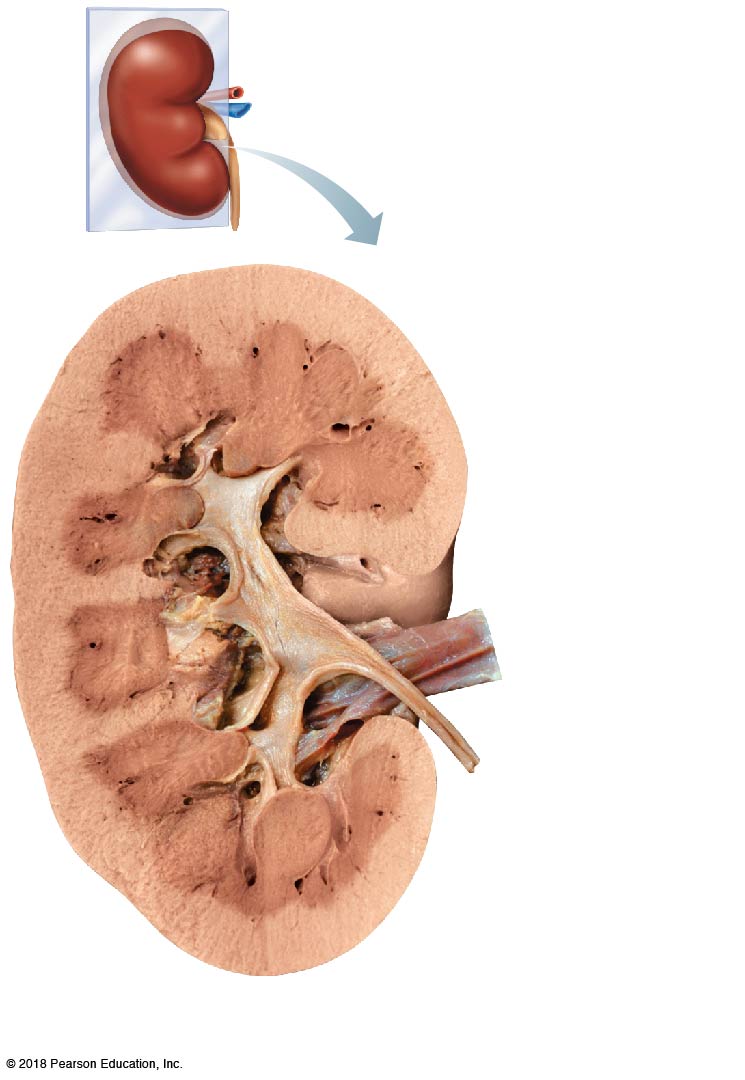 Renal cortex
Renal column
Major calyx
Minor calyx
Renal
pyramid
(a)
3
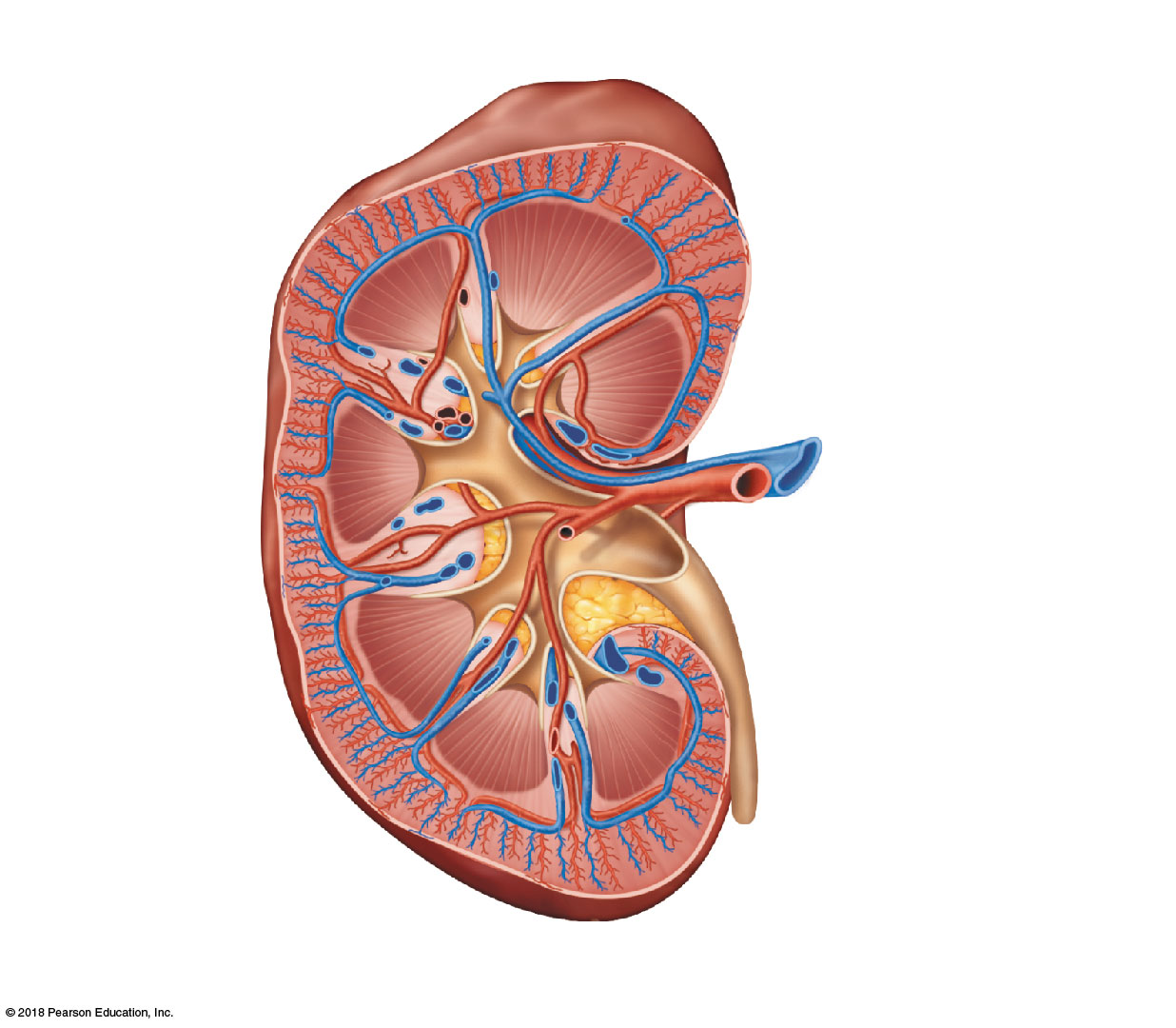 Cortical radiate vein
Cortical radiate artery
Renal cortex
Arcuate vein
Arcuate artery
Renal column
Interlobar vein
Interlobar artery
Segmental  
arteries
Renal vein
Renal artery
Minor calyx
Renal  pelvis
Major calyx
Renal
pyramid
Ureter
Fibrous capsule
(b)
4
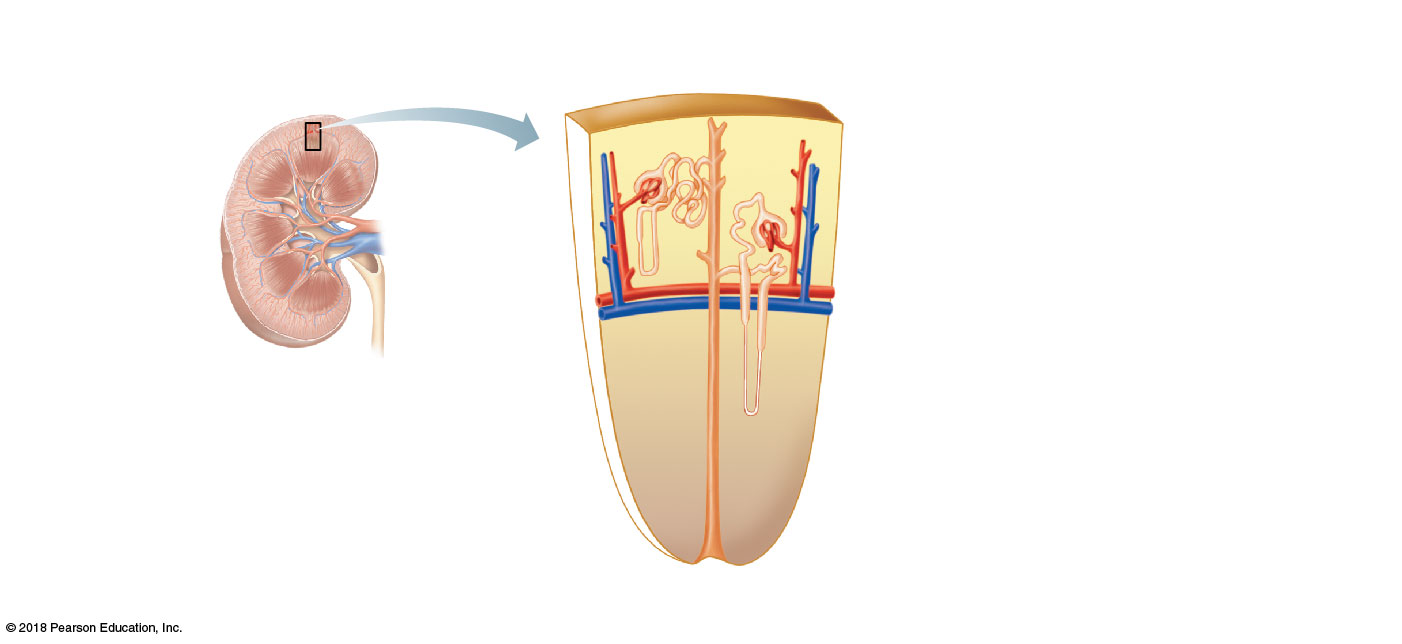 Cortical  
nephron
Fibrous capsule
Collecting  duct
Renal cortex
Renal medulla
Renal  
cortex
Proximal  
convoluted tubule
Renal pelvis
Glomerulus
Juxtamedullary  nephron
Ureter
Distal
convoluted tubule
Nephron loop
Renal  
medulla
(a)
5
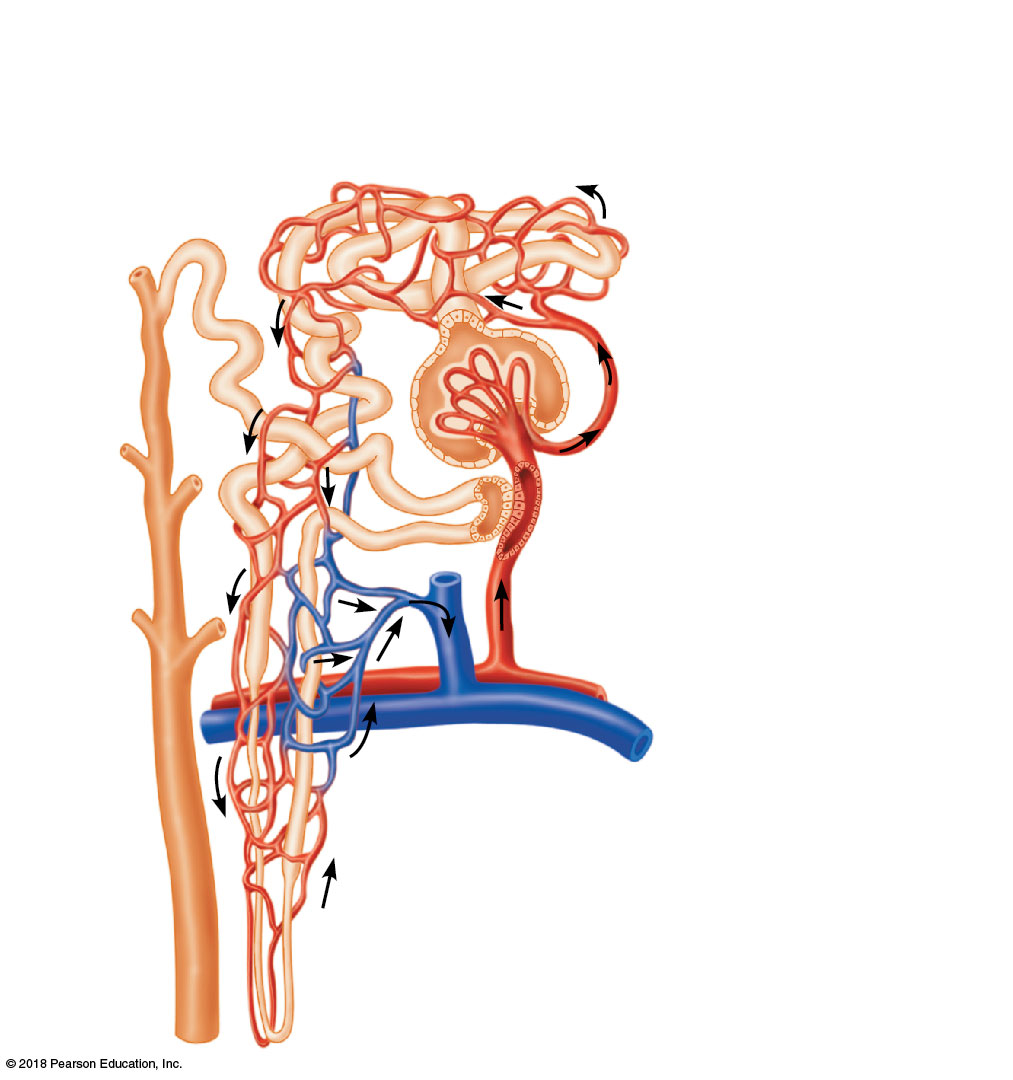 Proximal  convoluted
tubule (PCT)
Peritubular  
capillaries
Glomerular
capillaries
Distal  convoluted  tubule  
(DCT)
Glomerular  
(Bowman’s) capsule
Efferent arteriole
Afferent arteriole
Cells of the  
juxtaglomerular  
apparatus
Cortical radiate artery
Arcuate artery
Arcuate
vein
Cortical radiate
vein
Collecting duct
Nephron loop
(b)
6
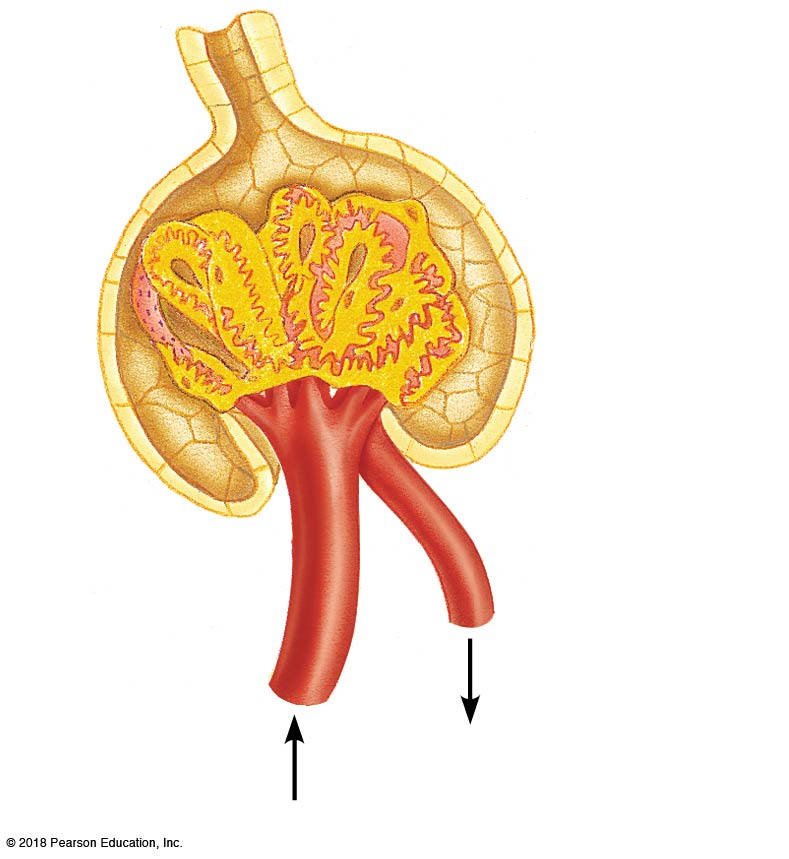 Glomerular  
capsular  
space
PCT
Glomerular  capillary  covered by  podocytes
Efferent
arteriole
Afferent
arteriole
(c)
7
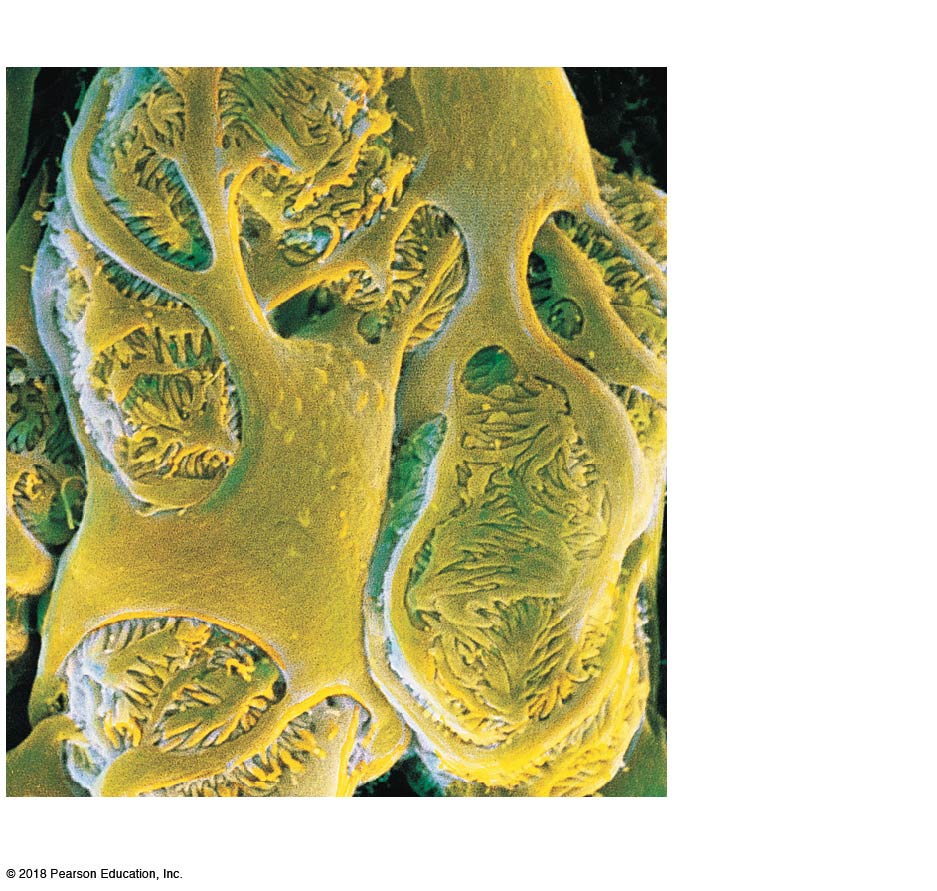 Filtration slits
Podocyte  
cell body
Foot  
processes
(d)
8
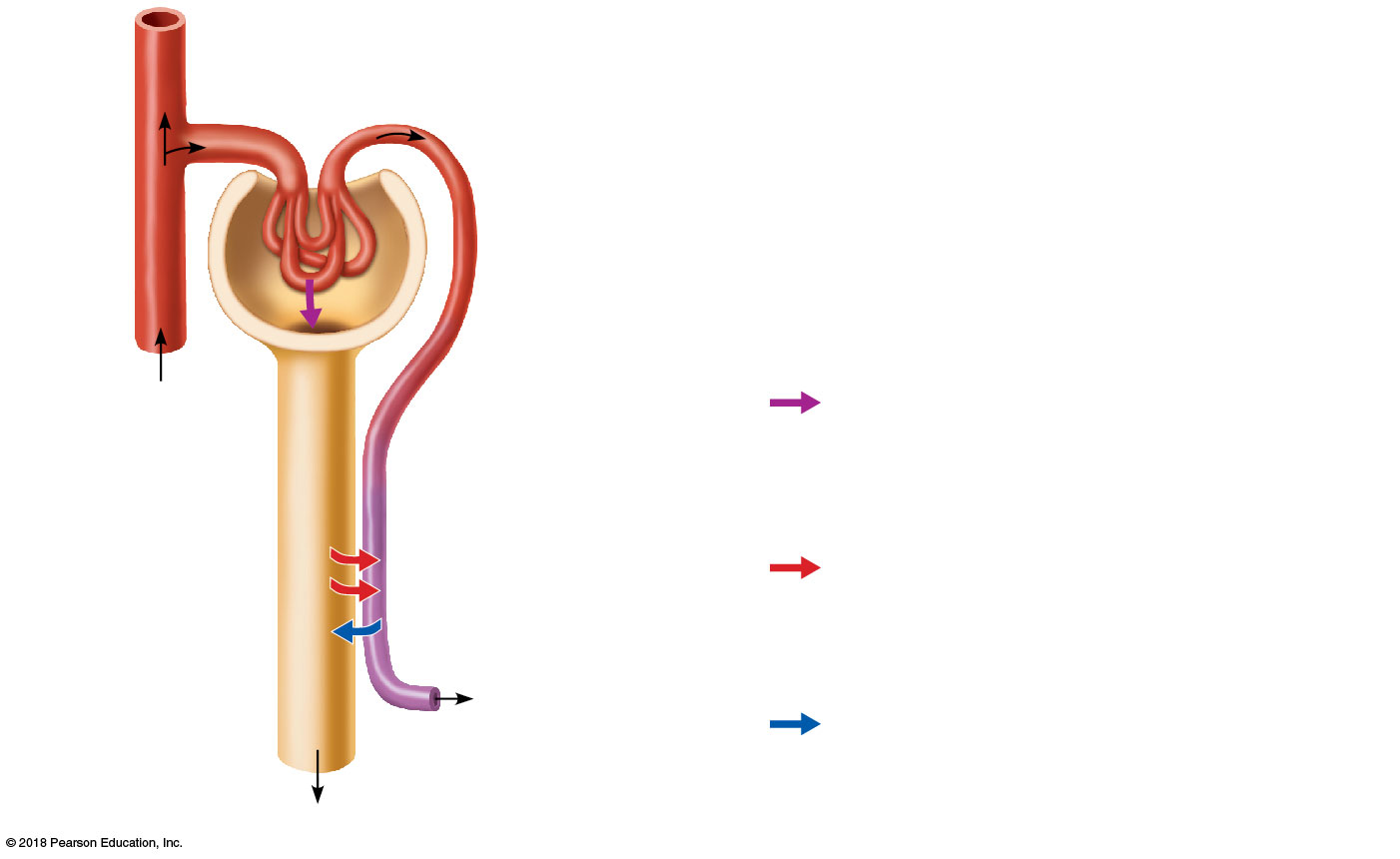 Afferent arteriole
Glomerular  capillaries
Efferent  arteriole
Cortical  radiate  artery
Glomerular  capsule
1
Three major  renal processes:
Rest of  renal tubule  containing  ﬁltrate
Glomerular ﬁltration: Water and solutes  smaller than proteins are forced through the  capillary walls and pores of the glomerular  capsule into the renal tubule.
1
1
Peritubular  capillary
2
Tubular reabsorption: Water, glucose,  amino acids, and needed ions are  transported out of the ﬁltrate into the tubule  cells and then enter the capillary blood.
2
3
To cortical  radiate vein
Tubular secretion: H1, K1, creatinine, and  drugs are removed from the peritubular blood  and secreted by the tubule cells into the  ﬁltrate.
3
Urine
9
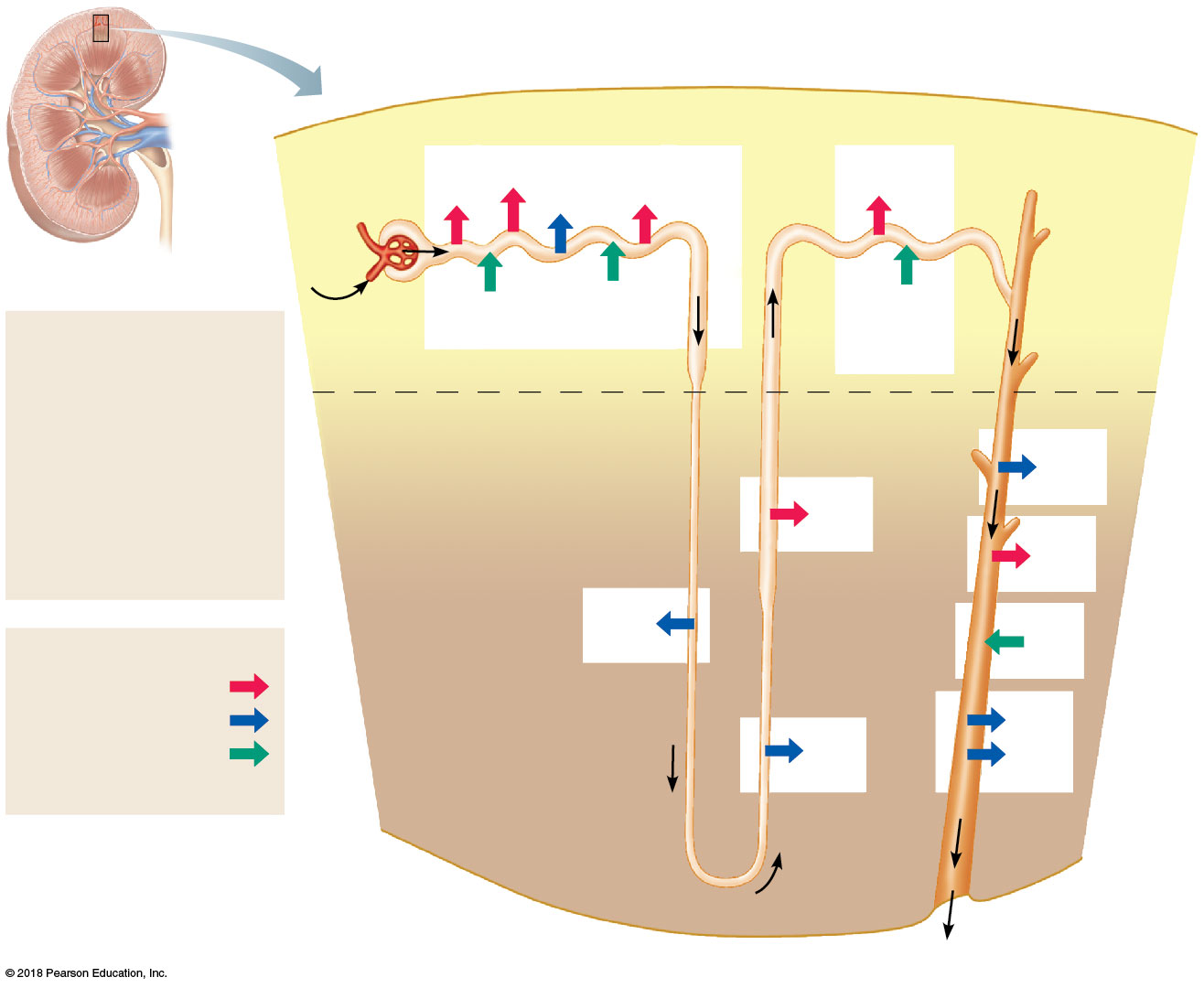 Proximal tubule
Distal tubule
Glomerular  capsule
HCO3−
Glucose and amino acids
NaCl
NaCl
H2O
Blood
H+
K+ and  some  drugs
Some drugs  and poisons
Collecting  duct
Filtrate
Cortex
H2O
Salts (NaCl, etc.)  
HCO3− (bicarbonate)
H+
Urea
Glucose; amino acids  Some drugs
Medulla
H2O
Nephron  loop
NaCl
NaCl
H2O
K+
Reabsorption
Active transport
Passive transport
Urea
Secretion
(active transport)
NaCl
H2O
Urine
(to renal pelvis)
10
Urinarybladder
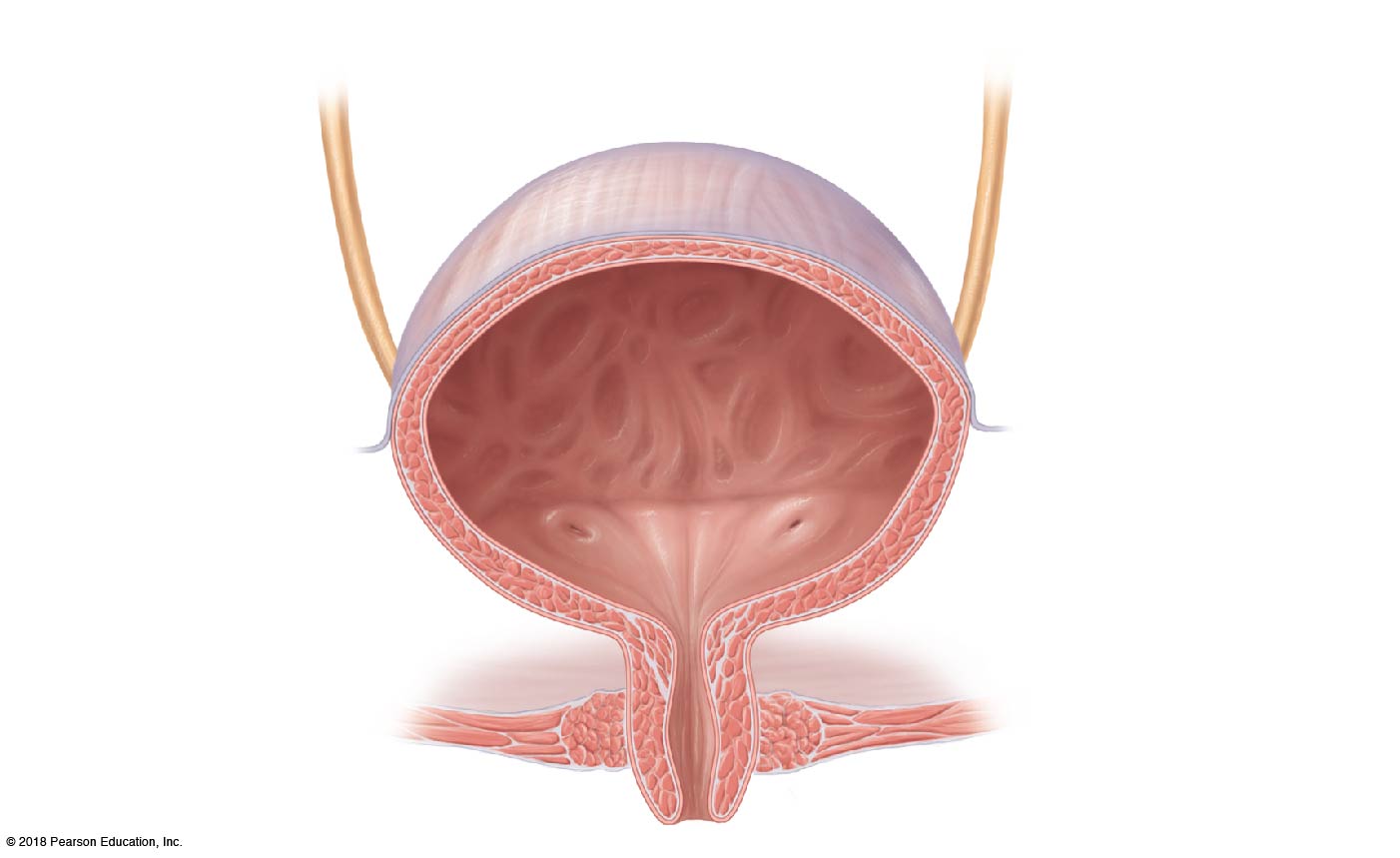 Ureter
Internal urethral  orifice
Ureteral orifice
Trigone
External urethral  sphincter
Internal urethral  sphincter
Urogenital  diaphragm
Urethra
11
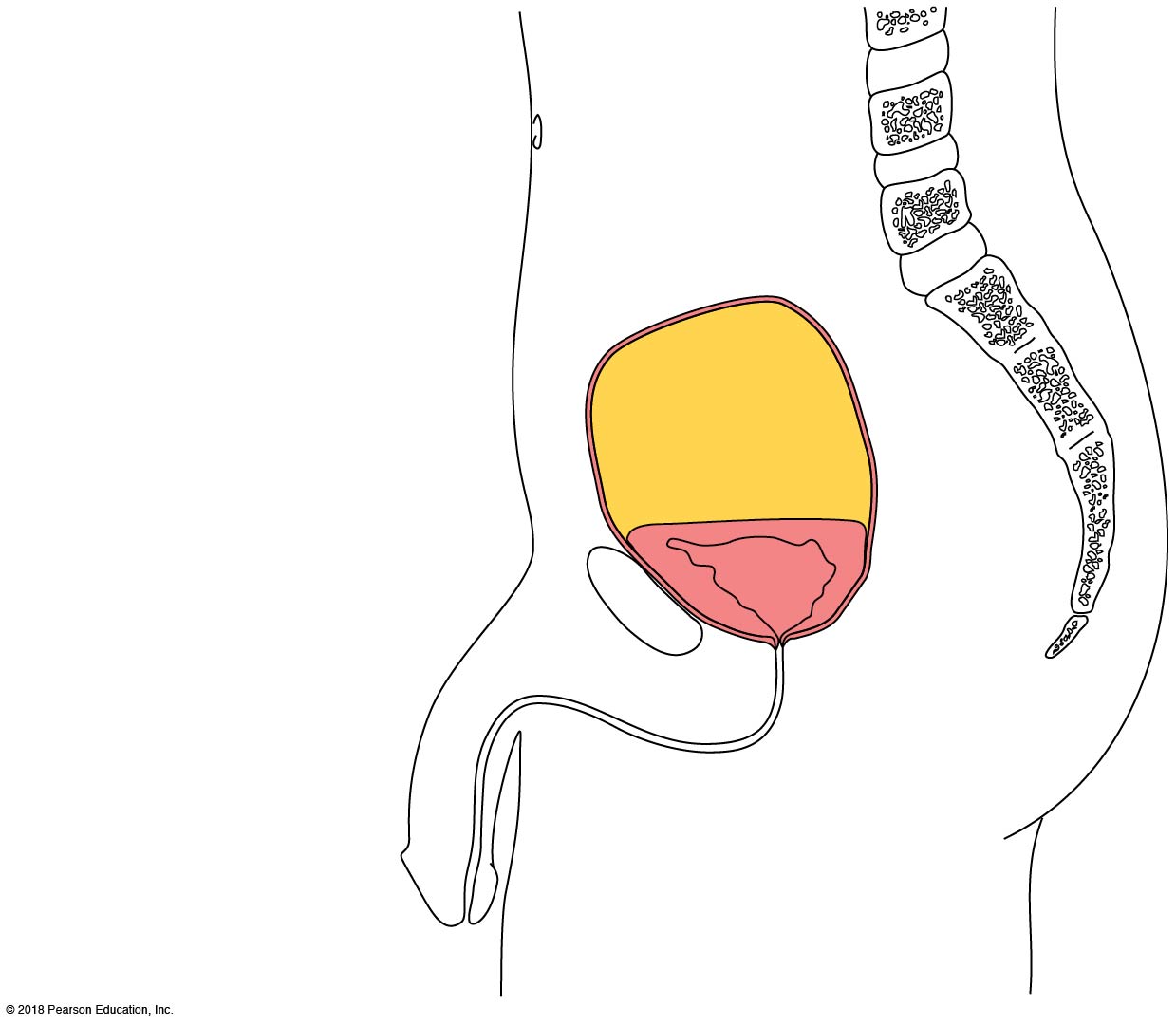 Umbilicus
Superior wall
of distended bladder
Superior wall
of empty bladder
Pubic  symphysis
12
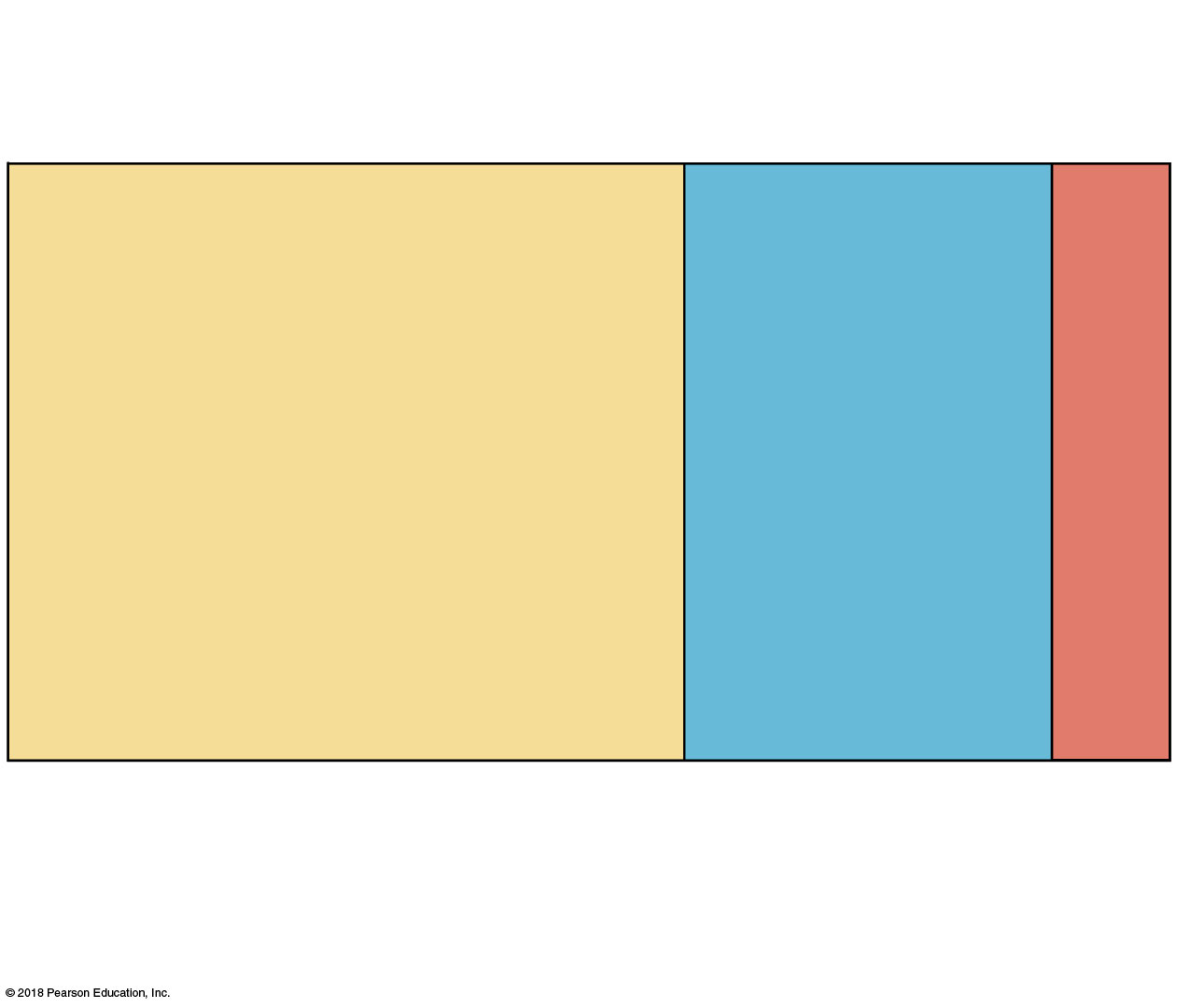 Total body water
Volume  40 L60% body weight
Plasma
Interstitial  ﬂuid (IF)
Intracellular ﬂuid (ICF)
Volume  3 L, 20% of ECF
Volume  25 L  40% body weight
Volume  12 L  80% of ECF
Extracellular ﬂuid  (ECF)
Volume  15 L 20% body weight
13
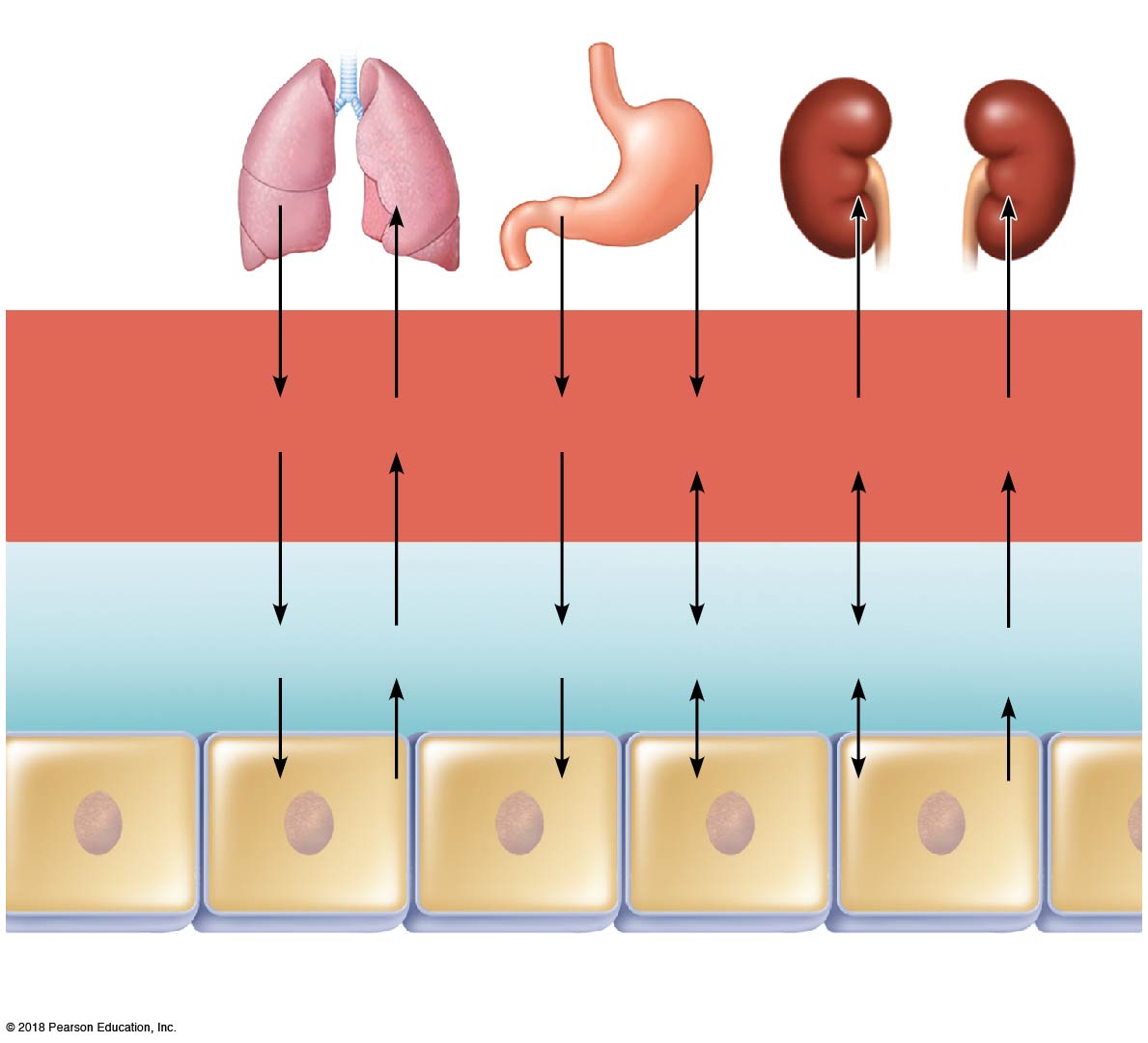 Lungs
Kidneys
Gastrointestinal  tract
Nitrogenouswastes
H2O,Ions
Bloodplasma
H2O,Ions
Nutrients
CO2
O2
Nitrogenouswastes
Nutrients
Interstitialfluid
Ions
H2O
CO2
O2
Intracellular
fluid in tissue cells
14
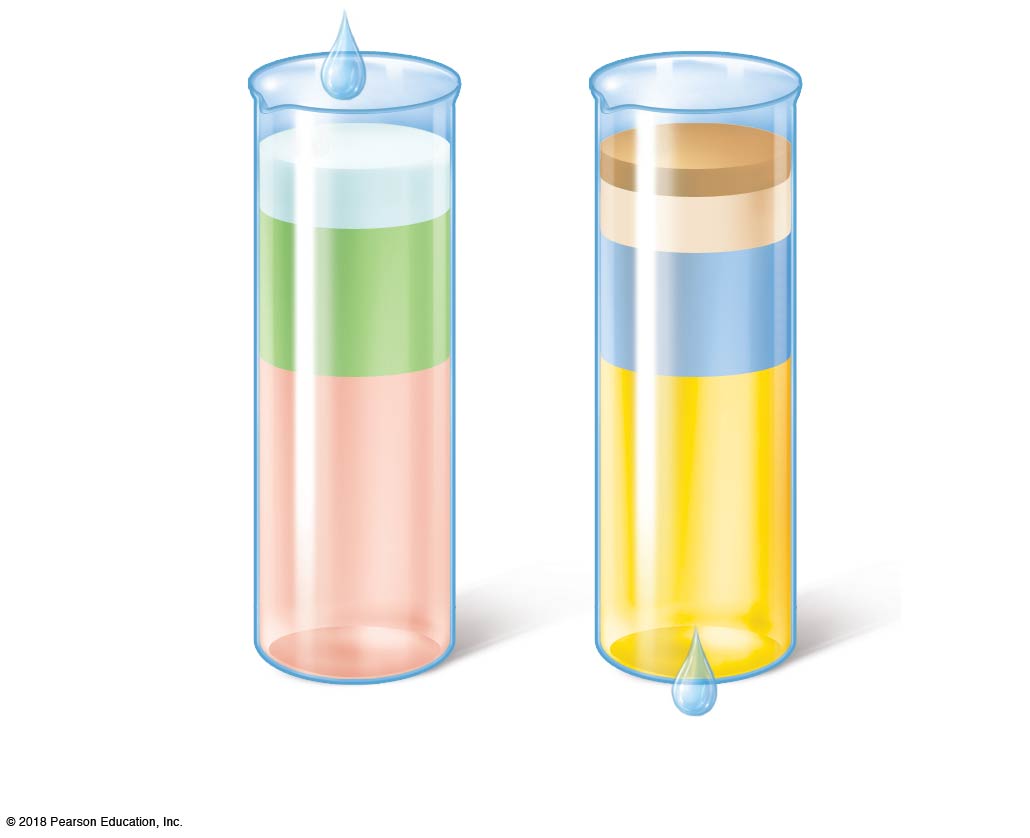 Feces 4%
100 ml
Metabolism 10%
Sweat 8%
250 ml
200 ml
Insensible  losses via
skin and  lungs 28%
Foods  30%
750 ml
700 ml
2500 ml
1500 ml
1500 ml
Beverages  60%
Urine 60%
Average intake  per day
Average output  per day
15